«Заикание. Помочь своему ребенку как…?»
Учитель-логопед: Смольянова Наталья Владимировна
Виды моторик:
Общая
Мелкая 
Артикуляционная
Моторика органов и систем
Пирамида моторного развития
Артикуляционная 
моторика
Мелкая моторика
Общая моторика
Методика коррекции речи при заикании
расслабление, снятие мышечного напряжения;
постановка диафрагмального дыхания;
голосовые модуляции; 
восстановление темпо-ритмического рисунка речи.
Этапы коррекционной работы при заикании
1. Подготовительные упражнения.а) Расслабление и элементы аутотренинга, аффирмации;б) Артикуляционная, мимическая и пальчиковая гимнастики. 
2. Речевое дыхание.
3. Мягкая голосоподача. Гласные звуки.
4. Согласные звуки.
5. Внешние метрономы речи.
6. Фразовая речь. Голосовые модуляции.
Расслабление и элементы аутотренинга, аффирмации
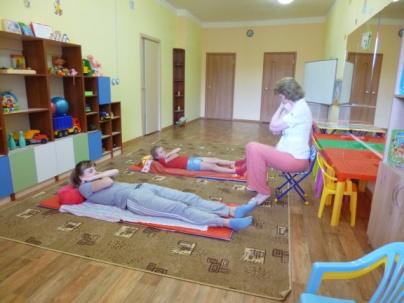 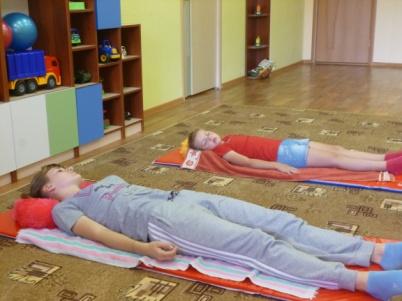 Расслабление
Напряжение
Артикуляционная гимнастика
Упражнения для расслабления нижней челюсти
Упражнения для губ
Упражнения для языка
Упражнения для расслабления нижней челюсти
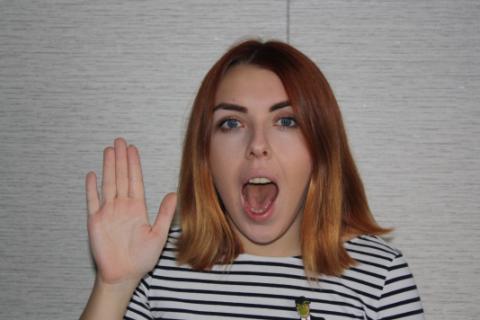 Зевки с широко раскрытым ртом и закрытым ртом (сжимаем/разжимаем ладони рук).


Покусывание верхней/нижней губ
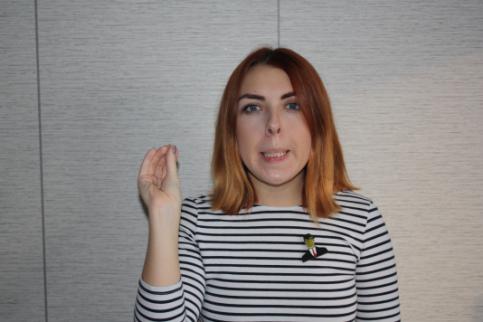 Упражнения для расслабления нижней челюсти
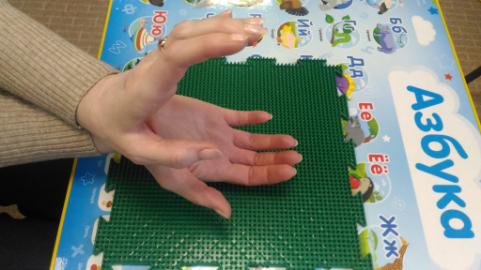 «Бегемот»
«Бегемот разинул рот, булку просит бегемот». 



«Экскаватор»
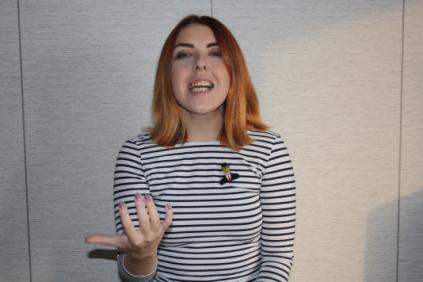 Упражнения для губ
«Улыбочка – трубочка»





Беззвучное проговаривание гласных А, У, И.
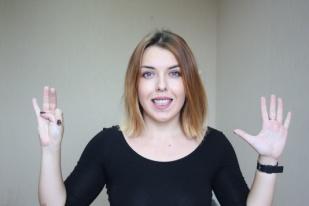 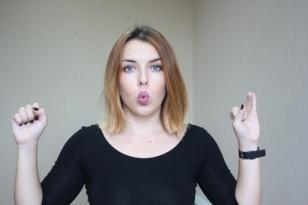 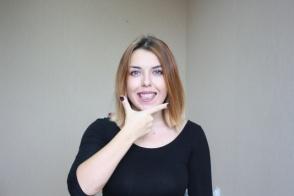 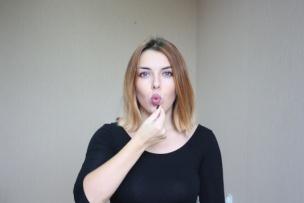 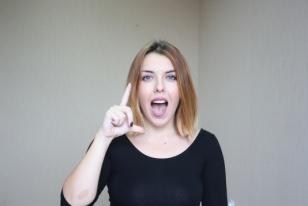 И
А
У
Упражнения для губ
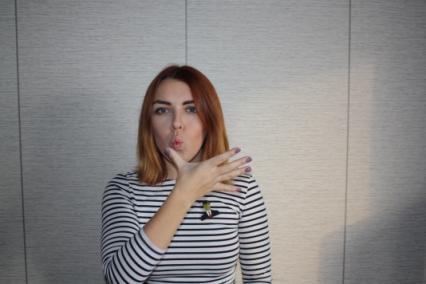 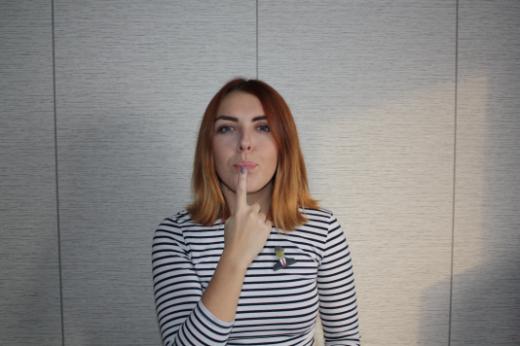 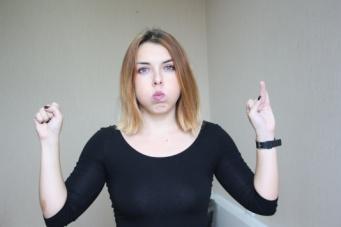 «Поцелуйчики для мамочки»
«Сердитая мама»
«Хомячки»
Упражнения для языка
Максимальное высовывание языка вперед
«Змейка»
«Конфетка»
«Любопытный язычок»
«Пожевали» язык 
«Печем блины»
Мимические упражнения
Упражнения для мышц лба 







Упражнения для мышц щек и носогубных складок
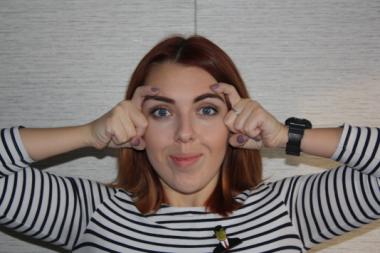 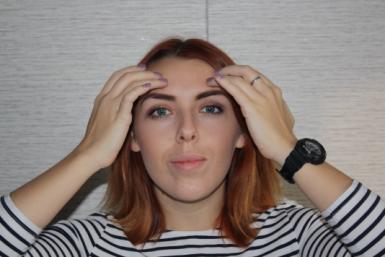 15-20 минут в день!
И через две недели Вы заметите результат
Удачи Вам в Ваших начинаниях!